Yokohama, Japan
Yokohama is   the second     largest city in  Japan. It is the capital city of Kanagawa     Prefecture.
Yokohama, a Japanese city south of Tokyo, was one of the first Japanese ports opened to foreign trade, in 1859. It    contains a large Chinatown with hundreds of Chinese        restaurants and shops. It’s also known for Sankei-en         Garden, a botanical park containing preserved Japanese   residences from different eras, and the seaside Minato   Mirai district, site of the 296m Landmark Tower. Today it   is one of its major ports along with Kobe, Osaka, Nagoya, Hakata, Tokyo, and Chiba.
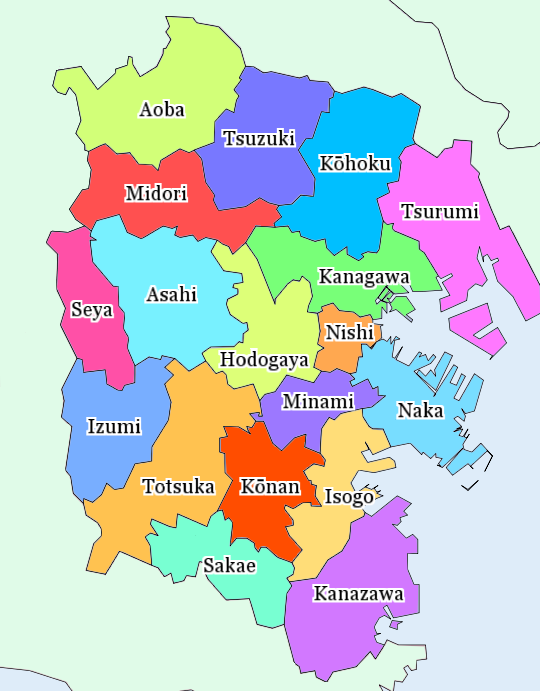 A map of Yokohama's wards
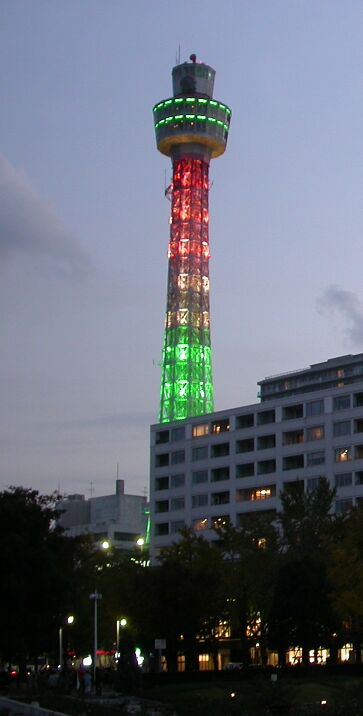